The ExceptionalSchool Cybrary/Creative Commons
Betsy Eubanks interviews for The School for Creative Studies
Thursday, March 21, 2013

Please click at your own speed.  Slides are not timed, in order that you may navigate to embedded links, if desired.
How do I envision the ideal cybrary/creative commons for students?
Among the elements to consider are:
Architecture (if new construction is allowed)
Facility Arrangement
Print Resources
Electronic Resources
Computers
AV Equipment
The illustration below is an interesting concept adapted by a public library
←
iPads mounted at different nonfiction areas that are loaded with Apps related to that subject area.
Sometimes I visualize a completely virtual library/cybrary, but do not see its advantages, except in a limited sense, for today’s schools
Because I am fascinated with the idea of students becoming more ‘globally literate,’ I would love to have ever-changing exhibit/resource areas to highlight various continents/countries.  All exhibits would include artifacts, print and electronic resources, including music, art, and cultural features.  (I currently use the UNC International Outreach Office to obtain these types of artifacts on a limited time basis-students love them!)
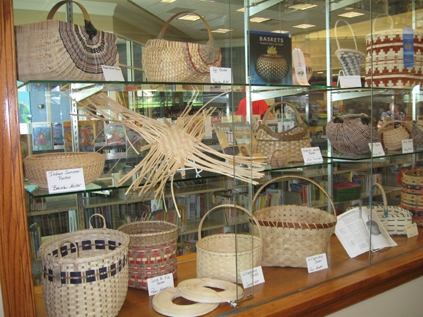 Clocks around the walls would give the time in different countries around the world (with connections to a news source in that country)
→→  London News
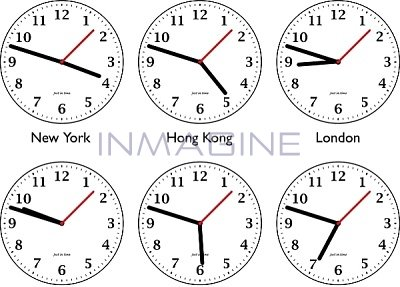 THINGS to use and learn from
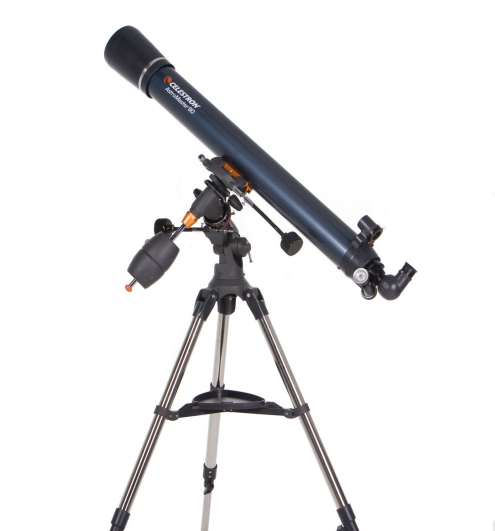 Interactive
Globes, 
Telescopes,
Maps

↓School for Creative Studies
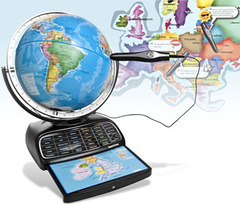 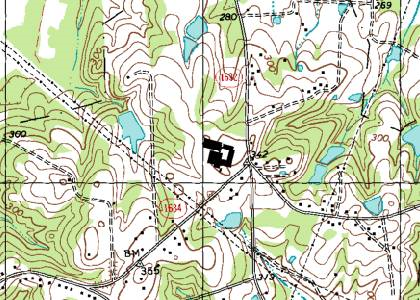 Creative Cubicles
Individual or group spaces with inspirational, creative apps loaded according to subject area.
(the picture is an airplane concept – use your imagination to translate it to the school environment!)
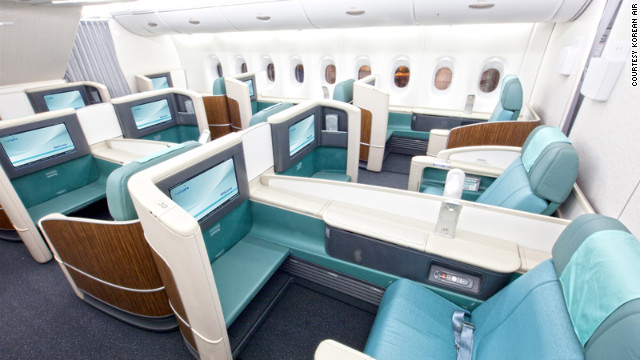 A leisure reading/listening area
Complete with
 headsets  at
every seat and
 a touch screen
to select music 
you want to 
hear.
(sort of like) Playlist.com
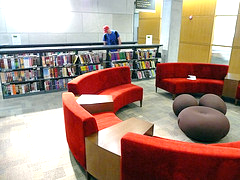 With today’s budget, some of those ‘ideal’ facilities  may be out of reach, but it doesn’t hurt to imagine…
More reasonable and accessible are resources for students:
PRINT resources:
Encyclopedias
Maps
Magazines
Excellent reference sources on major topics such as the Holocaust, Civil Rights
Selected fiction – the ‘best of the best’ in classic and contemporary fiction
Reasonable Electronic Resources
Ebooks (‘best of the best’ literature)
eReaders: Kindle/Nook/Tablet
Online, subscription databases (Facts on File; Culturegrams; SIRS; EBSCO)
Laptops
iPads (checkout availability)
Digital cameras & camcorders
Document cameras
Data projectors
Video editing equipment
Smart boards
Student Response System
MY PEDAGOGICAL PHILOSOPHY What kind of library instruction is most effective and most important for students to know as they move toward higher education?
Narrowing Topics


↓


		→
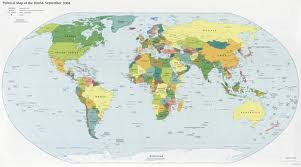 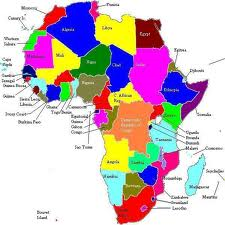 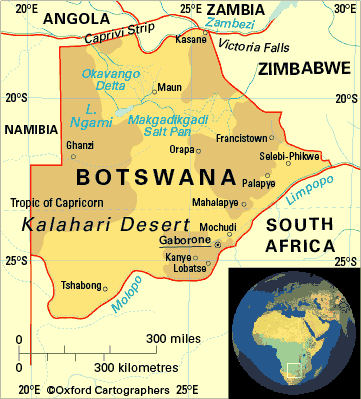 Using Technology as a Tool
Animoto
Prezi
Glogster
Noodle Tools
Online Live Binders
Symbaloo
Weebly
And many others that are created daily!
Understanding Intellectual Property
Giving credit → →	Bibliographic Citation
Copyright
Plagiarism
Types of information or material which cannot be copied without giving credit.
	Effective instructional technique:
		Give actual, accurate examples
			Queen & David Bowie
			Vanilla Ice
Evaluating InformationPrint & Nonprint
Effective instructional techniques

Utilize technology for instruction (utube tutorials; online PPTs; Webpath Express; Noodle Tools)
Media Literacy
How to access information from different sources – print/electronic/people

Know which sources are best for your purpose

Understand the different types of media and how they affect your life.
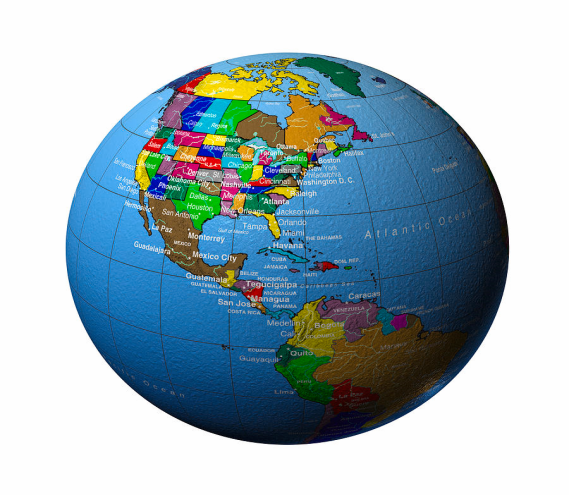 Global Awareness
Understand what’s going on in the world.

Respect other cultures

Take responsibility for your part
Metacognition
“Awareness or analysis of one's own learning or thinking processes  Merriam-Webster Online Dictionary


Always ask “why?”
Think for yourself
What technology tools support the teaching of research skills and information literacy?
Online Databases & Encyclopedias
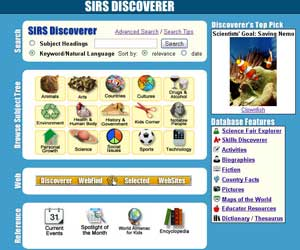 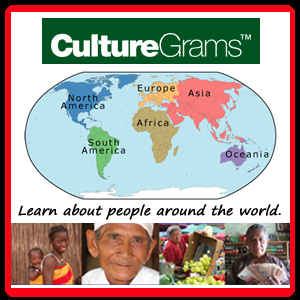 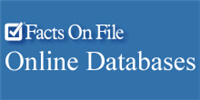 Accurate, authoritative websites
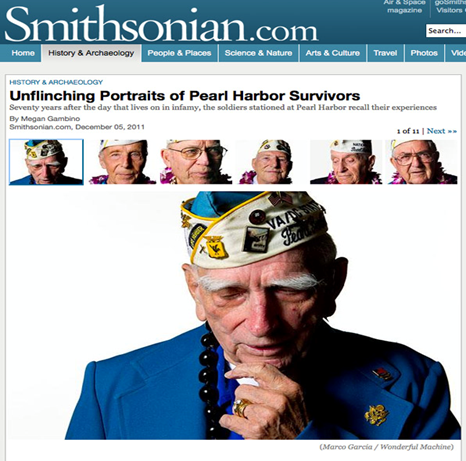 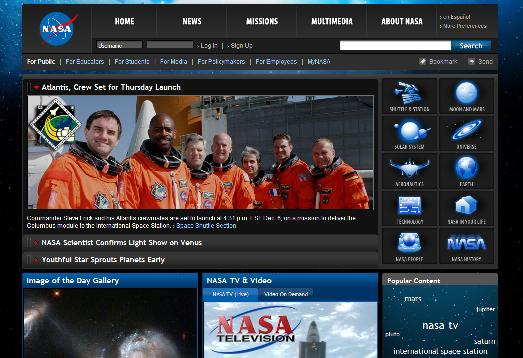 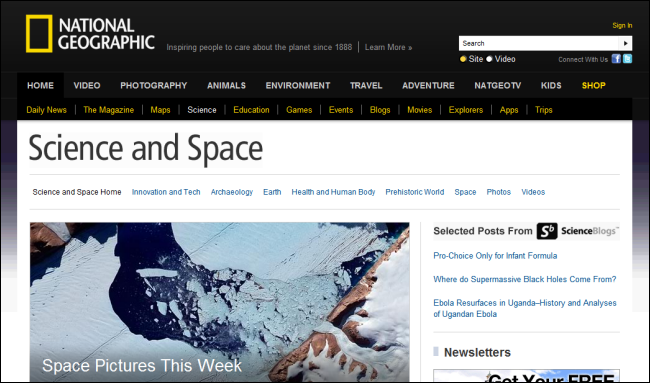 Presentation Tools
WordPress.com
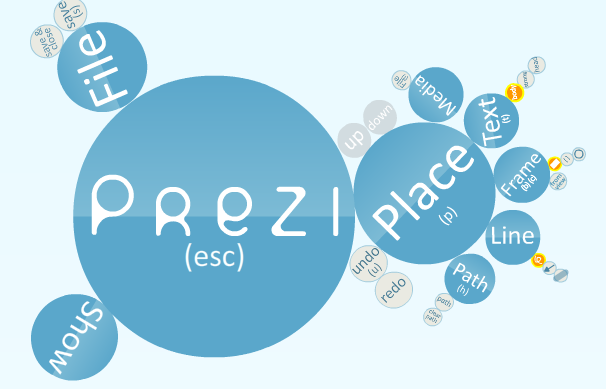 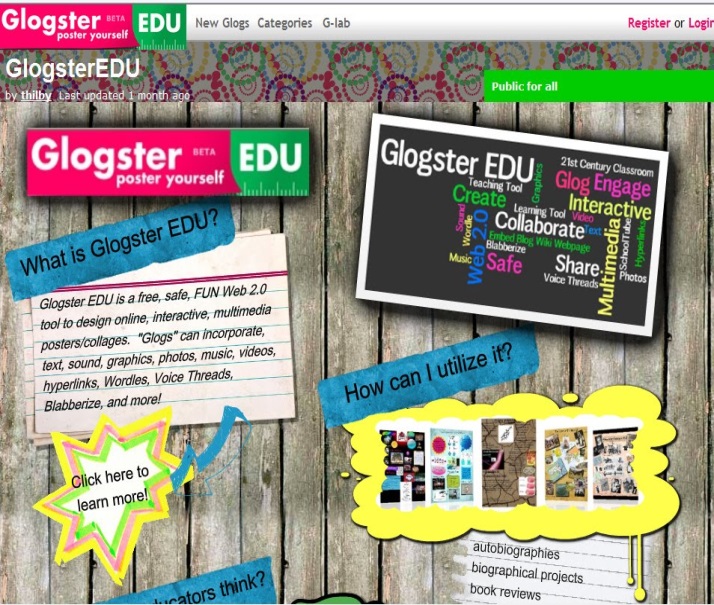 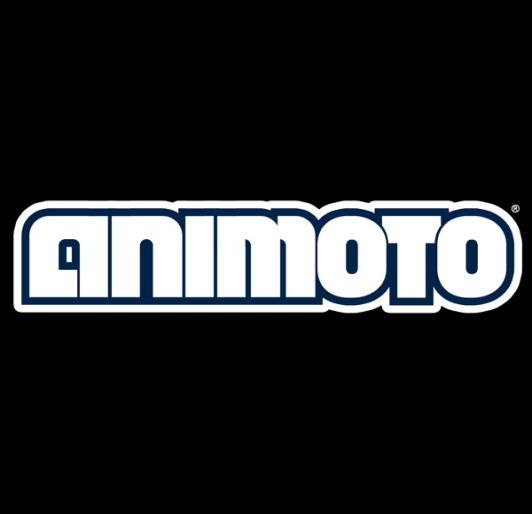 As a matter of fact…..
Technology itself can help you find
	technology tools…
Last, but definitely not least, my teaching philosophy must embrace…
The wide, 
Wonderful
 world of
READING!!
OMG!!
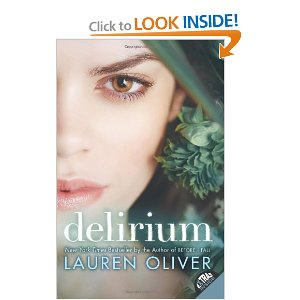 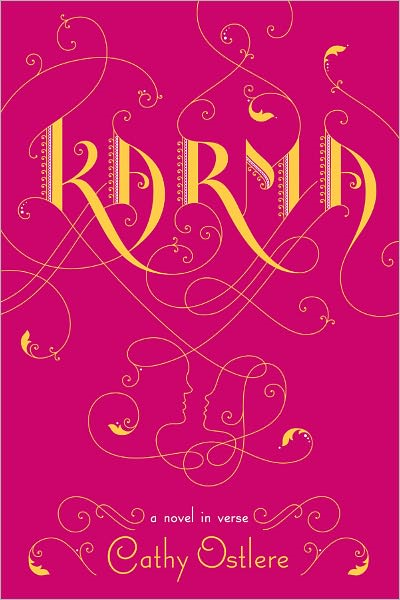 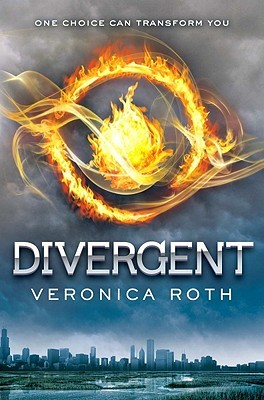 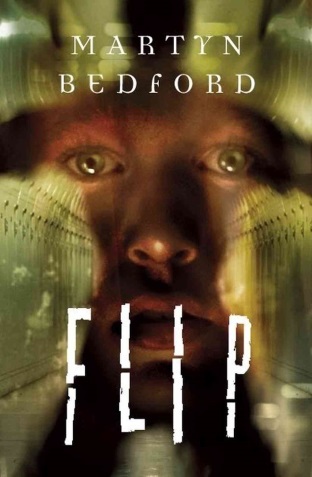 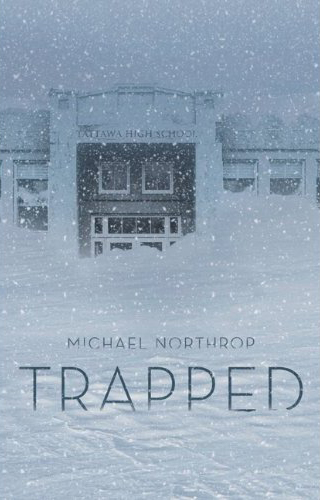 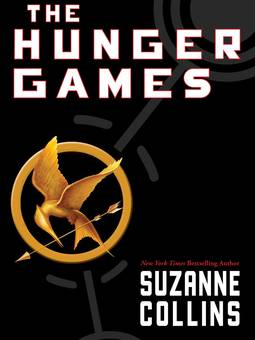 And so much more
Manga
Anime

Poetry

		Short Stories

Shakespeare
Hooray for YA
My pedagogical practices are ever-changing in order to take into account current library trends and practices that engage students and teachers
New spatial designs of libraries:  “Starbucks Library”

More emphasis on ‘digital citizenship’: Netiquette

Collaboration with others:  wikis, blogs, nings

Going mobile – making connections Texting/Photos/Twitter/QR Codes
- 
Interactive technologies : Smart Boards

Collaborative teaching with the librarian

Curation – Digital Collections – Live Binders
An example  A new version of the old “Pathfinder”
I believe that I can best support all patrons in our exceptional school cybrary/creative commons in these ways:
BE AVAILABLE
LISTEN
LEARN
ADVOCATE
Believe that every child can succeed and my actions must facilitate that success!
Thank you for your kind attention!

Betsy Eubanks
bookwoman1027@aol.com


@bookwoman1027




WordPress: 		Creative Comments Blog

Animoto Samples: 		 Media Center Orientation
			BattleoftheBooks-Githens


Utube Samples to incorporate in teaching:

			Back to School in Haiti
			Reading Rap Video

Betsy’s Sample Idea for Motivating Creativity:      Education Week Gallery
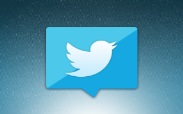